Markman TM, McBride DA, Liang JJ
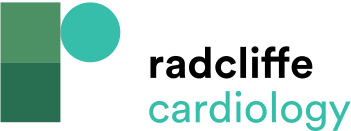 Figure 1: Ventricular Tachycardia Management Algorithm
Citation: US Cardiology Review 2018;12(1):51–6.
https://doi.org/10.15420/usc.2017:28:3
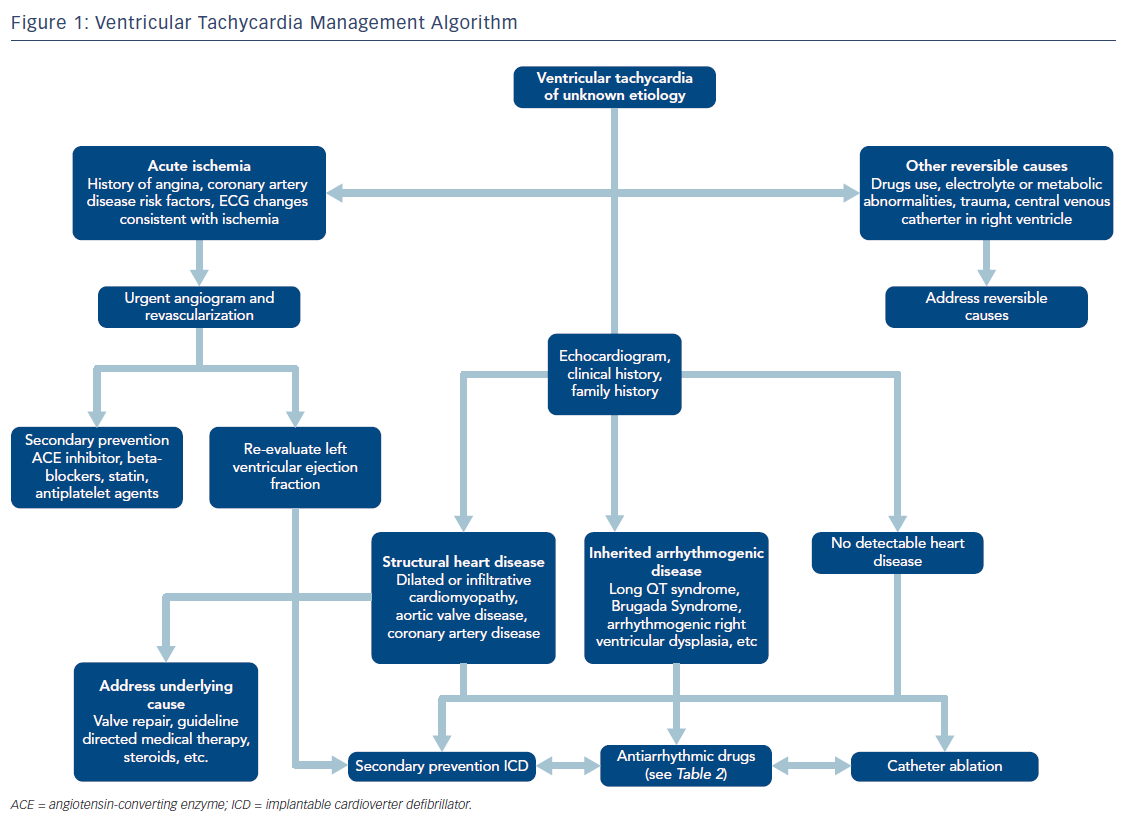